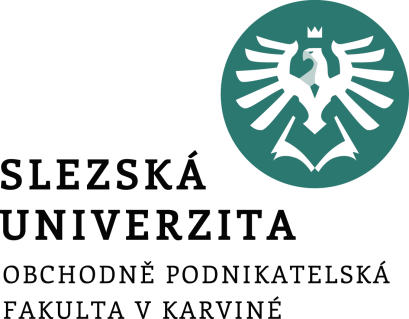 Seminář 01
Ing. et Ing. Michal Halaška, Ph.D.
Bodovací metoda a metoda pořadí
Příklad č. 1
Vyberte nejvhodnější motorovou kosu ze tří možností. Uvažujte následující kritéria: cena, výkon, hmotnost. Jednotlivé hodnoty kritérií pro všechny typy motorových kos najdete v tabulce na následujícím snímku. Jednotlivá kritéria mají následující váhy: 0.5 pro cenu, 0.2 pro výkon a 0.3 pro hmotnost. Výpočet proveďte s využitím bodovací metody i metody pořadí.
1/4
[Speaker Notes: csvukrs]
Příklad č. 1
2/4
[Speaker Notes: csvukrs]
Příklad č. 2
Vyberte nejvhodnější firmu pro realizaci www portálu. Uvažujte následující kritéria: cena, doba realizace, reference a věcné řešení. Jednotlivé hodnoty kritérií pro všechny typy motorových kos najdete v tabulce na následujícím snímku. Jednotlivá kritéria mají následující váhy: 0.3 pro cenu, 0.2 pro dobu realizace, 0.1 pro reference a 0.3 pro věcné řešení. Výpočet proveďte s využitím bodovací metody i metody pořadí.
3/4
[Speaker Notes: csvukrs]
Příklad č. 2
4/4
[Speaker Notes: csvukrs]